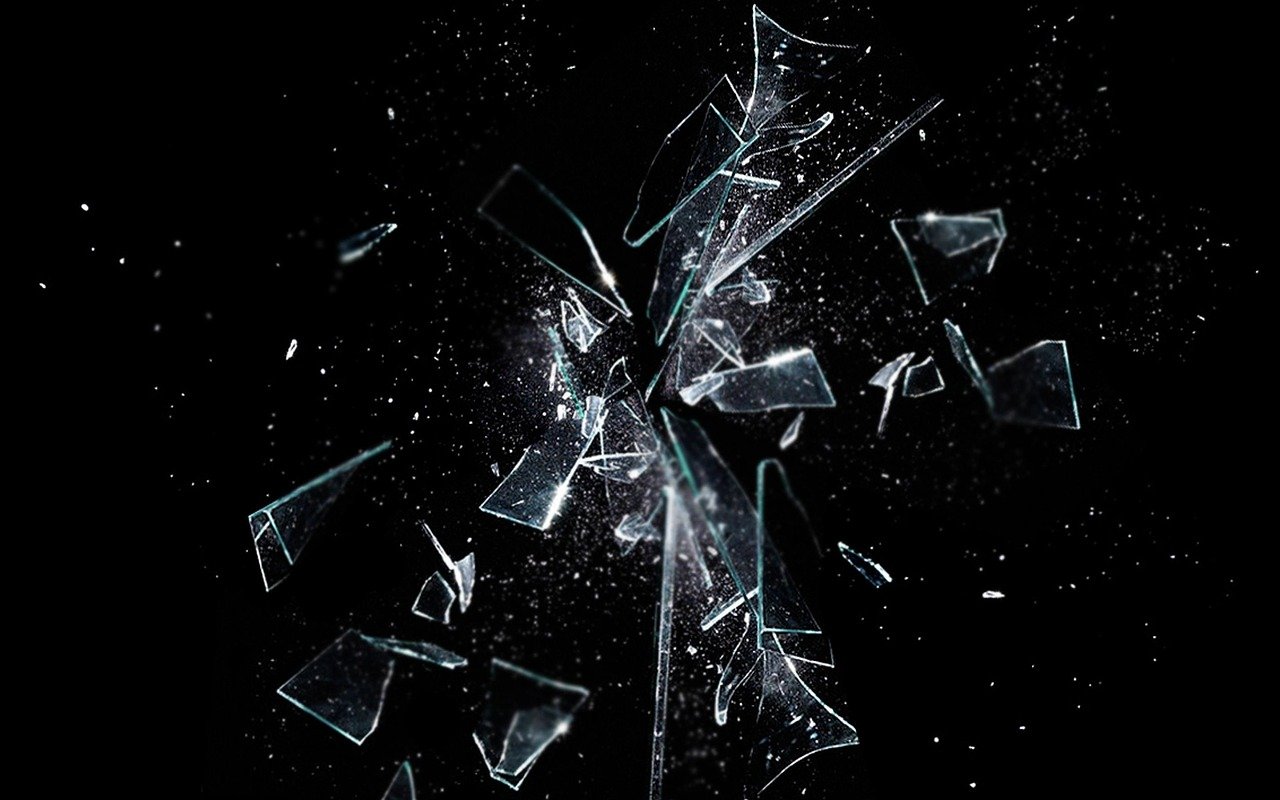 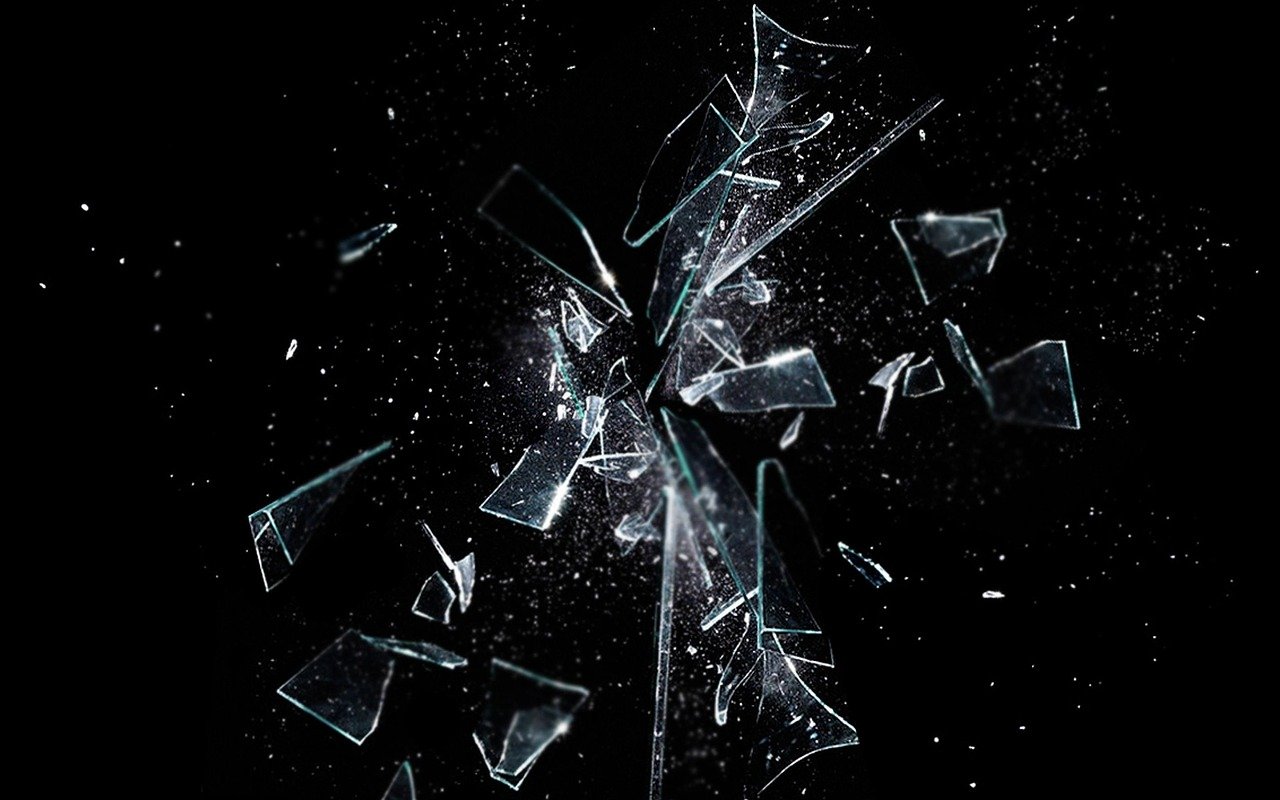 Satan’s Greatest Deception: Revelation Is Meaningless
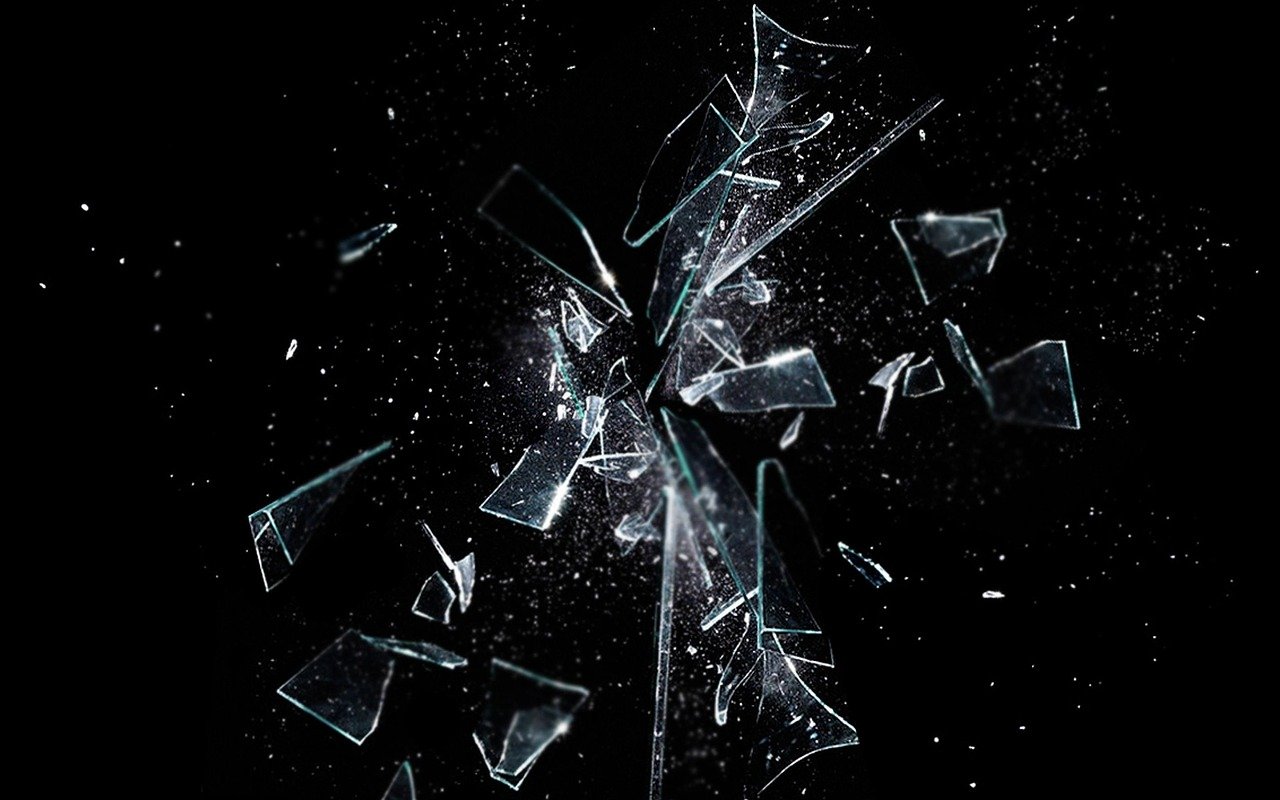 Give more weight to content than to style (1Cor. 2.1-5)
Be mature enough to know the difference between folly and wisdom (1Cor. 2.6-9)
Follow the teaching to its source (1Cor. 2.10-13)
Defending Against Deception